1. 莉莉打算開發項目管理系統 PMS。 用戶可利用 PMS 來繪畫甘特圖。
下列表格展示項目 prjX 內各項任務所需時間及其相關性。
完成j後，
方可進行i
關鍵路徑 critical path 特點：
1、關鍵路徑上所有活動的所需時間，加起來就是項目的工期。

2、關鍵路徑上的任何一個活動，都是關鍵活動，
　　其中任何一個活動的延遲，都會推遲整個項目完成時間。

3、關鍵路徑是從始點到終點的項目路徑中，耗時最長的路徑，
　　因此要想縮短項目的工期，必須在關鍵路徑上想辦法。
(a) (i) 完成以下 prjX 的甘特圖。
http://wiki.mbalib.com/zh-tw/關鍵路徑
(ii) prjX 的關鍵路徑是什麼？
(iii) 完成 prjX 最少需要多少日？
10天
任務2 →任務3 →任務4
2017 DSE ICT 2D
1
莉莉考慮採用雙陣列 M 來儲存 prjX 內任務的相關性。
如果任務i 取決於任務j，則 M[i,j] = T； 否則 M[i,j] =F。
(b) (i) 根據prjX 內任務的相關性完成以下 M。
M：
(c) 莉莉考慮利用以下鏈表來儲存 prjX 內任務的相關性。每一個節點 (i,j) 代表任務 i 取決於任務 j 的相關性。完成以下鏈表。
(ii) 寫出偽代碼來列印 prjX 內所有任務的相關性。
設i由1至5
	設j由1至5
		如果(M[i,j]=T)	列印相關性: 任務i取決於任務j
任務1取決於任務2
任務3取決於任務2
任務4取決於任務1
任務4取決於任務3
任務5取決於任務1
任務5取決於任務2
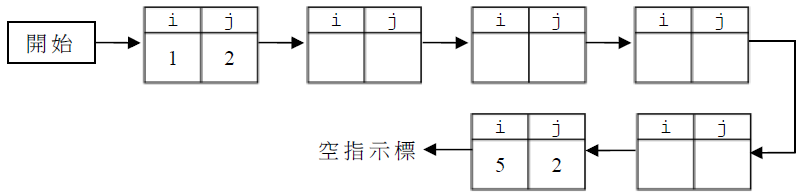 3  2
4  1
4  3
5  1
2017 DSE ICT 2D
2
(d) 莉莉設計 PMS 時，考慮多種類型的人機界面UI。
(i) 舉出使用圖形用戶GUI界面，勝於命令行CLI界面的兩個優點。
用戶更容易使用GUI。
GUI 具有更好/美觀的外形。
容易上手，不用記指令。
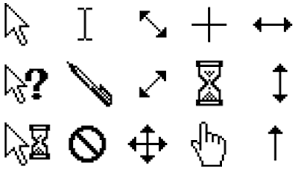 (ii) 寫出一般圖形用戶界面的兩個基本元件。
指示標cursor (滑鼠指示標/游標) /光標
圖標icon/視窗/選項單drop-down menu/按鈕/圖像
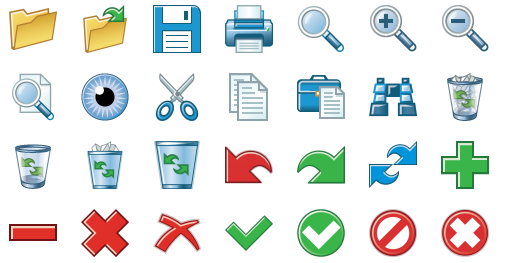 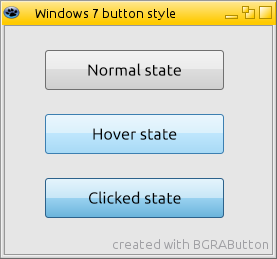 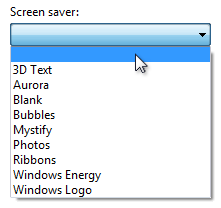 2017 DSE ICT 2D
3
開始
2. 子程式F處理一整數陣列 A，其大小為 n。F的偽代碼如下展示：int A[n];
C2 pos=1
否

終結
是



前者 ≤ 後者

C1 pos++
swap(A[pos-1],A[pos])
(a) 一些指令以 C1 至 C5 表示如下：
C4
是
否
C5
C3
swap
2017 DSE ICT 2D
4
(b) 假設 n = 6，而F以下列 A 的初始內容執行：
pos=1
pos=2
pos=1
pos=2
pos=3
3 , 8
(i) 當 pos 的值首次變為 3 時，A 的內容是什麼？
(ii) A 的最終內容是什麼？
(iii) 子程式F的目的是什麼？(4分)
順序排列陣列A[ ]內的值
(c) 假設 n = 6，而F將會以下列 A 的初始內容執行：
8次
F的第4行會被執行多少次？(2分)   // 如果 (pos = 1) or (A[pos-1] ≤ A[pos])
2017 DSE ICT 2D
5
// 如果 (pos = 1) or (A[pos-1] ≤ A[pos])
(d) (i) 在什麼情況下
執行F的第4行次數最少？
(i) 陣列A內的值升序排列，沒有兩個數相同。(使用(b) 或(c) 中的示例)
(ii) 在什麼情況下
執行F的第4行次數最多？
(ii) 陣列A內的值降序排列，沒有兩個數相同。(使用(b) 或(c) 中的示例)
(e) 編譯語言(而非解譯語言)被選擇用來編寫子程式F。
      試舉出兩個理由來支持這個選擇。
C, Java
Basic, HTML
編譯程序：compiler
解譯程序：interpreter
編譯語言的執行時間，通常短於解譯語言的。
優化目標程序可以在編譯階段完成。/
執行時不需要源代碼。/
只需翻譯一次。
2017 DSE ICT 2D
6
3. 志偉將會開發一個文字編輯器，只有英文字會被輸入編輯器內。
他利用兩個堆疊S1和S2來設置復原 按鈕和取消復原 按鈕。
S1儲存現已鍵入的英文字，而S2是暫存器。
當按下復原按鈕時，最後鍵入的英文字會從S1移除。
當按下取消復原按鈕時，最後移除的英文字會還原並儲存至S1內。舉例來說，
鍵入句子「MATHEMATICAL REASONING MAY BE REGARDED」後，S1和S2的內容是：
(a) 描述下列情況涉及 S1 和 S2 的堆疊操作。
復原
(i) 按下復原按鈕。
POP S1
PUSH S2
(ii) 按下取消復原按鈕。
當按下復原按鈕兩次後，S1和S2的內容是：
取消
POP S2
PUSH S1
(iii) S1 是空的，並按下復原按鈕。
沒有操作
2017 DSE ICT 2D
7
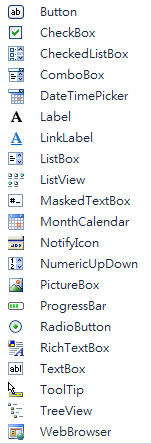 (b) 假設S2 已滿。試建議一個方法來處理這些堆疊。(1分)
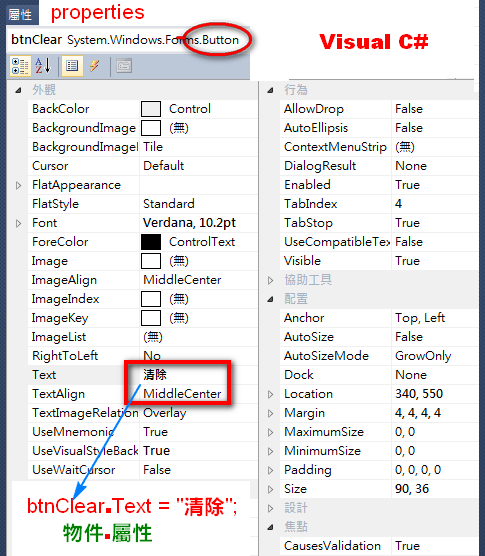 將發出通知 ---S2 已滿。
(c) 開發此文字編輯器時，將會進行驗收測試、系統測試及單元測試。
試舉出這些測試階段的正確次序，並簡略說明各測試階段的用途。(4分)
(d) 志偉考慮一些程式編寫語言，用來開發此文字編輯器。(5分)
(i) 除了 Pascal 、 C 、 Java 和 Visual Basic 外，
舉出物件導向語言和非物件導向語言的例子各一個。
(ii) 舉出三項，選擇程式編寫語言的準則。
可讀性　	規模和模組性
可重用性	實用程式庫和開發工具
可移植性	最終用戶的互動
執行效率	孰悉
功能優勢	成本
2017 DSE ICT 2D
8
4. 雙陣列P和B1，分別用來代表一個有3×3個像素的圖像，和一個有5×10個像素的圖像。在這些陣列中，T和F分別代表黑色像素和白色像素，如下例子展示：
P：
B1：
志明打算編寫一個圖案配對程式，以計算 P 在 B1 上出現的次數。
在以上例子中，P 在 B1 上出現了兩次。
(a) 觀察以下情況：
P：
B1：
P 在 B1 上出現了多少次？ (1分)
3次
2017 DSE ICT 2D
9
志明編寫了子程式 Compare(i, j)，i 和 j 是整數輸入參數。
Compare 是檢查 P 是否匹配由 B1[i, j] 至 B1[i+2, j+2] 所組成的圖像。
如果這是匹配的，它會傳回「TRUE」，否則它會傳回「FALSE」。
B1[i,j]
b
P：
B1：
a
B1[i+2,j+2]
(b) 完成下列 Compare 的偽代碼。(4分)
Compare(i, j)
	設 a 由 1 至 3 執行
		設 b 由 1 至 3 執行
			如果 P[______ ,______] <> B1[______ ,______]
				傳回______
	傳回______
a, b
i+a-1, j+b-1
FALSE
TRUE
2017 DSE ICT 2D
10
志明考慮另一個方法，每 9 (3×3) 個像素計算一個 K 值。
以 9 個數值： 20, 21, ... 27, 28（即 1、2、4、8、16、32、64、128、256）
來代表 9 個黑色像素，如下展示。
K 是代表圖像 P 內黑色像素的值的總和。
P：
因此，在以上圖像 P 的例子中，
K = 1 + 4 + 8 + 16 + 32 + 256 = 317。

(c) (i) 試為下列圖像計算 K 的值。
K = 1+2+4+16 = 23
2017 DSE ICT 2D
11
(c) (ii) 志明編寫一個子程式FindK，找出圖像 P 的 K 值，
而 P 以 temp[1, 1] 至 temp[3, 3] 表示。完成下列FindK 的偽代碼。(5分)
multiple
temp[x,y]
FindK
	K  0	// total
	x  1
	y  0
	Multiple  _________________
	設 i 由 1 至 9 執行
		y  y + 1		// 1,2,3,1,2,3,1,2,3
		如果 y > 3 則
			x  x + 1	// 1,1,1,2,2,2,3,3,3
			____________________
		如果 temp[x,y] = 'T' 則
			K  _________________
		Multiple  _________________
	傳回 K
1
其他答案2

y = 1
K + 2^(i-1)
y = 1
K + Multiple
K + 2^Multiple
Multiple *2
Multiple +1
2017 DSE ICT 2D
12
P：
圖像 B1 使用了一整數陣列 B2 來儲存相關的 K 值。
B2[i, j] 內的值是 B1[i, j] 至 B1[i+2, j+2] 這9個像素的 K 值。
在以下例子中，B2[1, 1] 和 B2[2, 1] 內的值已列出。
B1：
(d) (i) B2[3, 1] 內的值是什麼?
4
否：
進行對分檢索前需要進行排序。/ 
額外的記憶體儲存器是必需的。/
對分檢索不能處理多次出現的數值。
因此，一般來說，排序的工作量
超越順序檢索的工作量。
是：
B2被轉換成可應用對分檢索的陣列B3。
因此，它提高了檢索或樣式配對的效率。
(ii) 描述如何利用檢索 及K值，找出 P 在 B1 上出現的次數。(3分)
1. 計算P的K值 (e.g. 317)，
2. 將K值與B2內的值進行比較，
3. 及計算K值的出現的次數。
B2：
4
(e) (i) 假設在 (d)(ii) 內採用順序檢索，而 P 在 B1 上並沒有出現。在檢索過程中，將會共進行多少次涉及 B2 內數值的比較？
(ii) 有人建議可利用
對分檢索 binary search，
改善圖案配對比較的效率。
你同意嗎？ 試簡略說明。(3分)
38 = 24
2017 DSE ICT 2D
13